Ricavi - Bilancio di previsione 2022
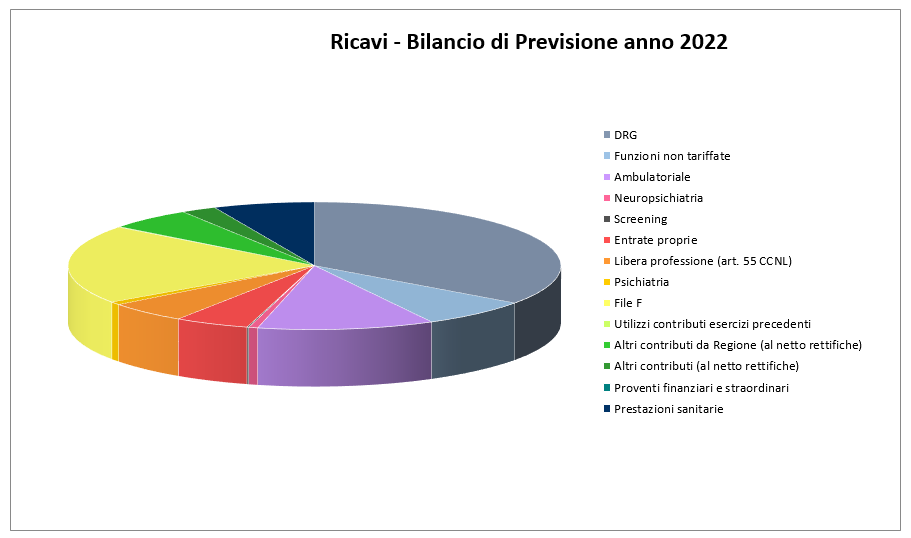 1
Costi - Bilancio di previsione 2022
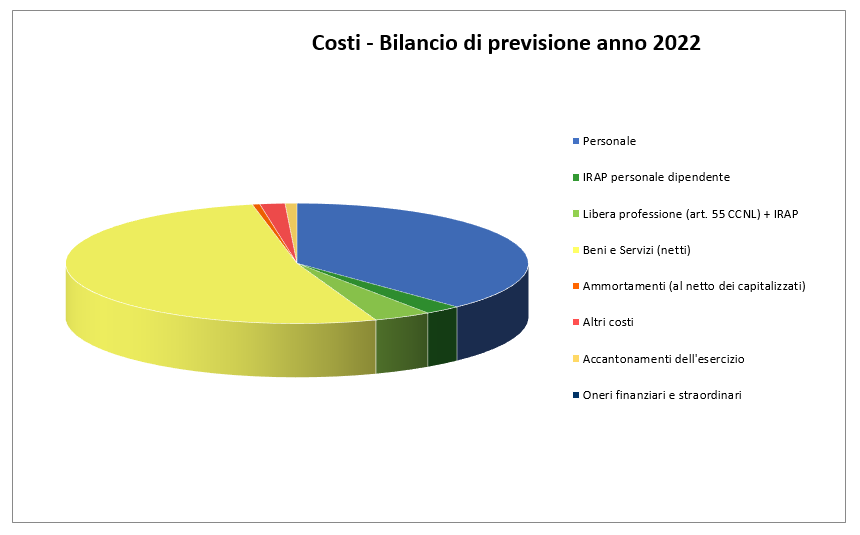 2
Conto economico previsionale 2022 - Ricavi
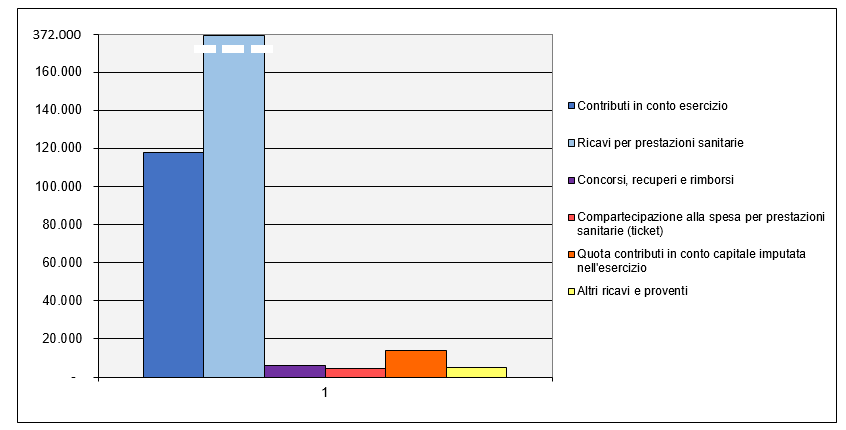 3
Conto economico previsionale 2022 - Costi
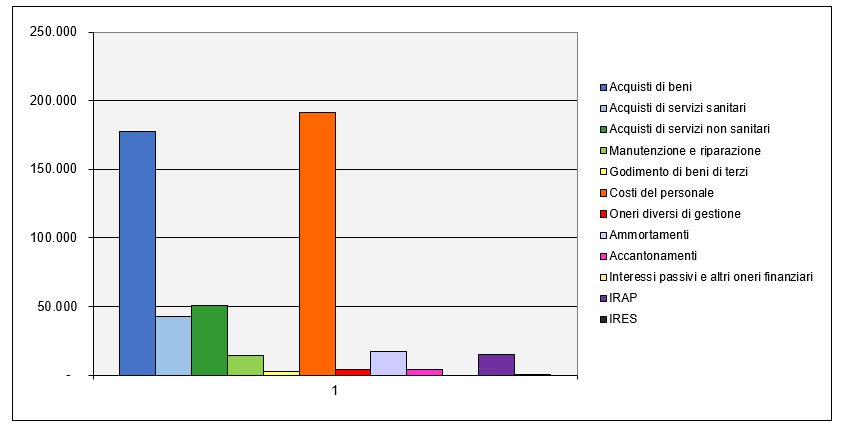 4